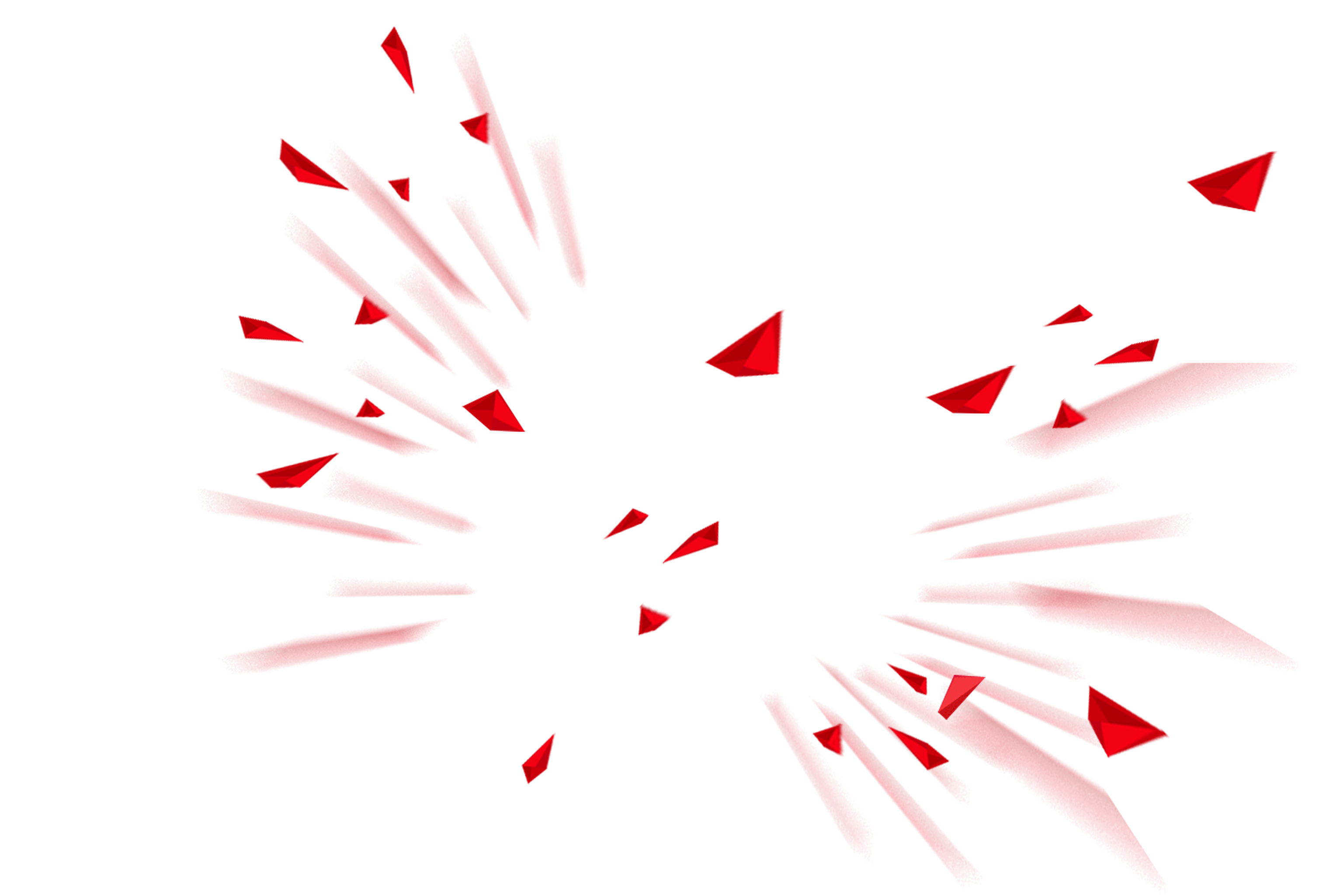 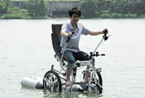 “   ” 今日关注
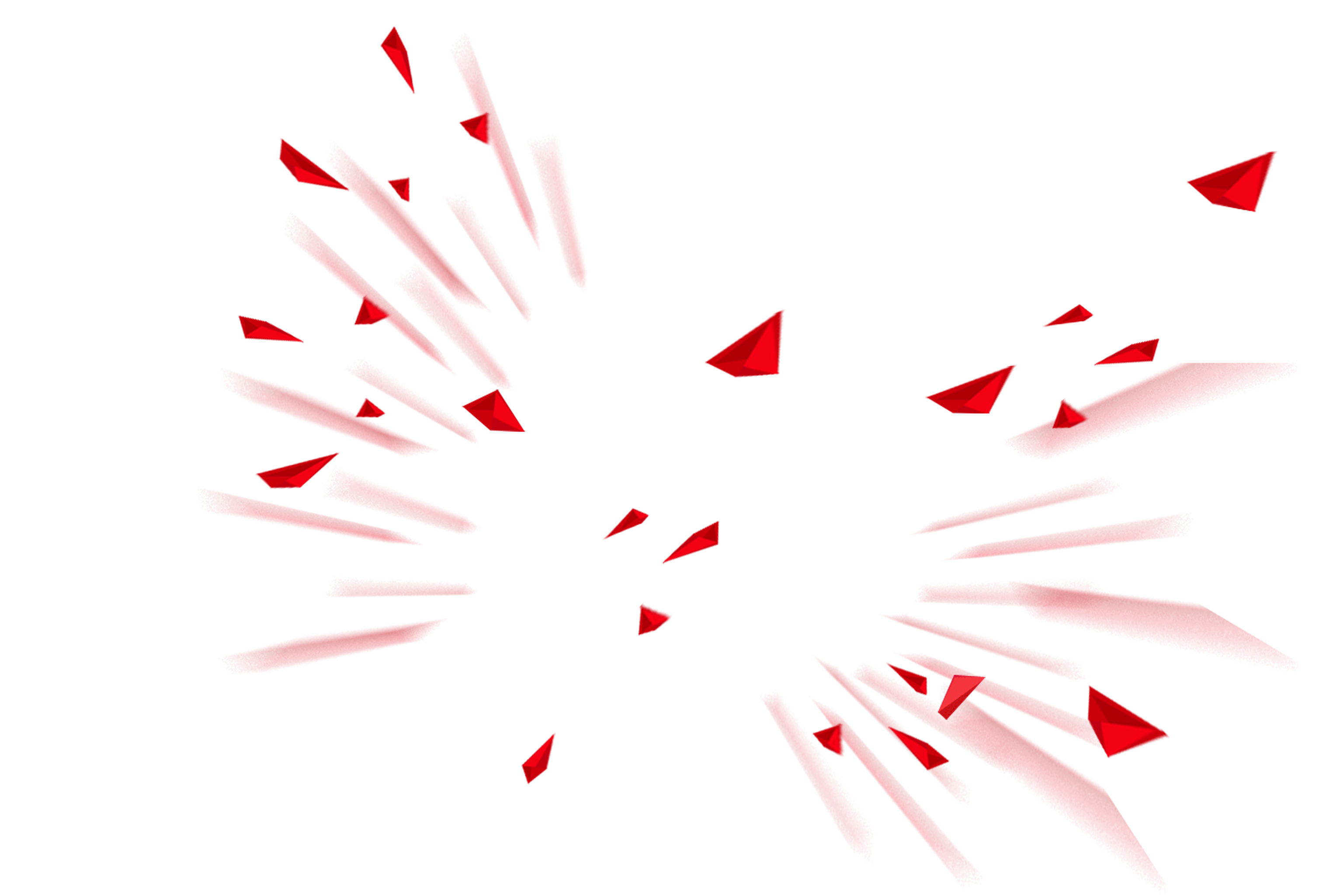 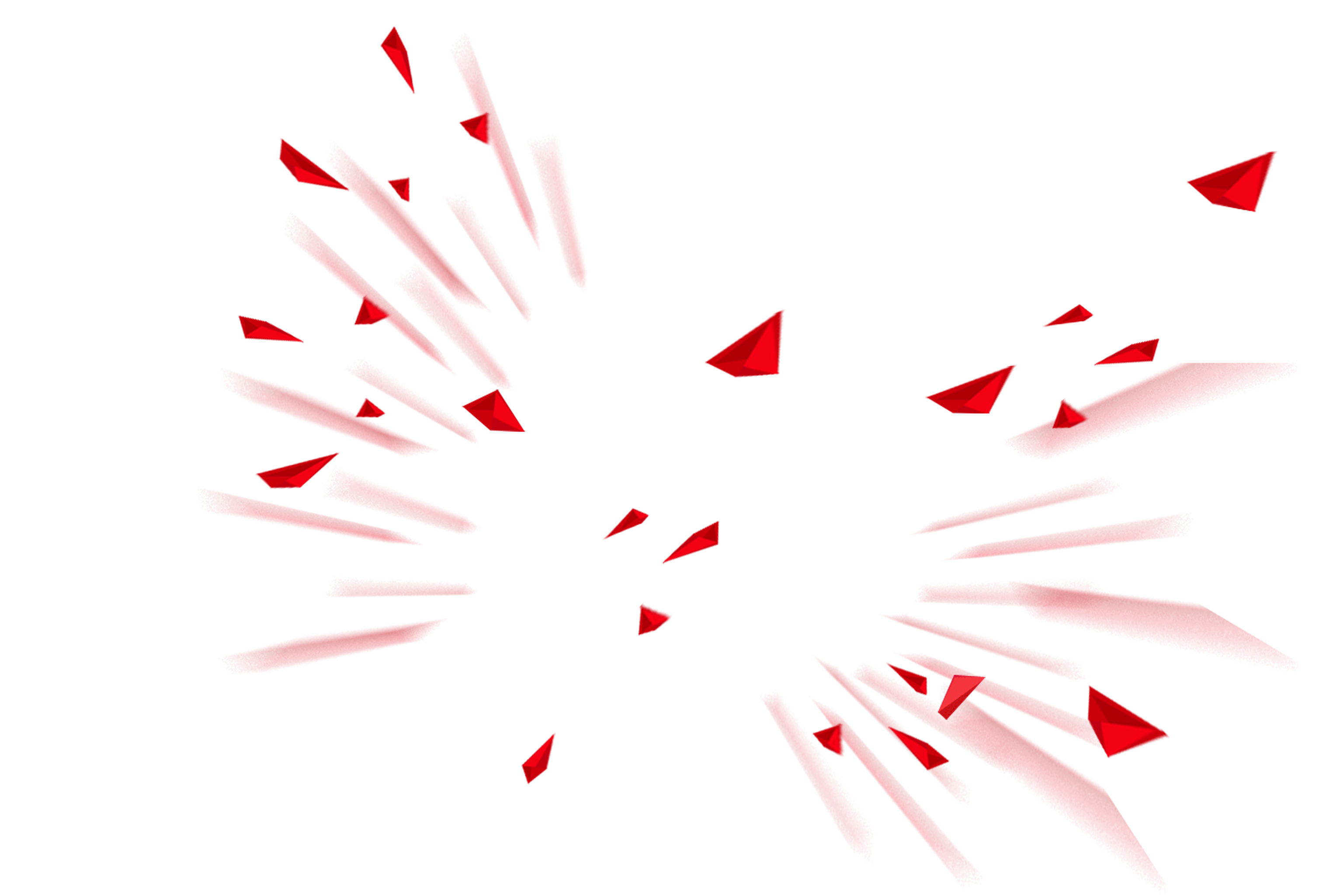 浮力
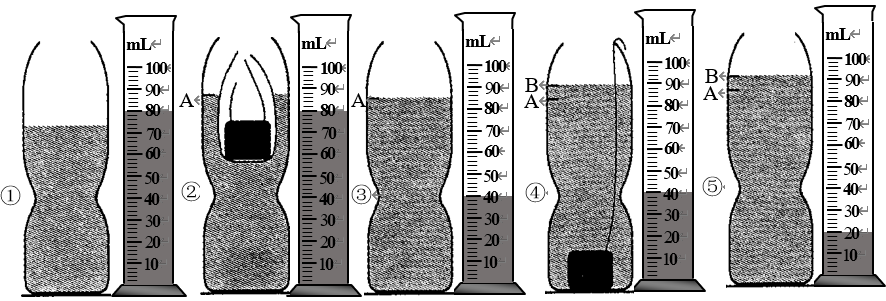 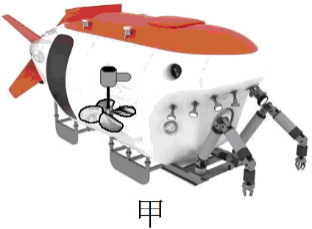 常州市滨江中学   钱相如
上浮
下沉
第一模块：浮力问题的思维模型是什么？
1.1  【实验】创设情景，观察把各种不同的物体放在水中有哪些不同的状态？
“什么状态？”
“谁？”—— 研究对象
02
03
01
“受几个力？”
“力的关系怎样？”
1.2上述场景中，你关注了“谁”？关注了哪些信息？浮力问题的思维模型是怎样的？
04
甲
乙
丙
第一模块：浮力问题的思维模型是什么？
（2021二模卷）1.3   如图所示，三个相同的容器内水面高度相同，
                            甲容器内只有水，乙容器内有木块漂浮在水面上，
                            丙容器中悬浮着一个小球，则下列四种说法正确的是
A．三个容器对水平桌面的压力不相等
B．三个容器中，丙容器对水平桌面的压力最大
C．如果向乙容器中加入盐水，木块受到的浮力不变
D．如果向丙容器中加入酒精，小球受到的浮力不变
①“谁”——研究对象：物体
②“状态”：乙：继续漂浮，二力平衡；丙：下沉
③“受几个力”：浮力、重力
④“运动状态与力的关系”
关注V排和m排：请你尝试使用溢水杯、电子台秤、物体，关注比较m排和m物的关系。
本题关注
第一模块：浮力问题的思维模型是什么？
请你尝试使用溢水杯、电子台秤、物体，关注比较m排和m物的关系。
请按照如图所示操作步骤进行
结论1：当物体漂浮或悬浮时，
            m排＝m物
结论2：当物体沉底时，
            m排＜m物
本题关注
将一个物体放入溢水杯，物体沉底，用小烧杯将溢出的水接住移走，观察电子台秤的读数。
在溢水杯中放满水，放在电子台秤上，读出其示数。
将一个物体放入溢水杯，物体漂浮，用小烧杯将溢出的水接住移走，观察电子台秤的读数。
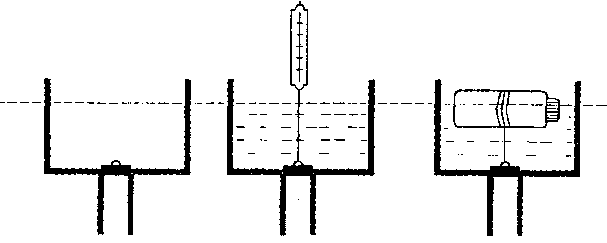 第一模块：浮力问题的思维模型是什么？
图1
1.4  如图1所示，用弹簧测力计向上拉塞子，当弹簧测力计的示数为5N时，塞子被拔出；接着把水池中的水放掉，选择合适的空心密闭塑料瓶，调节塑料瓶与塞子间绳子的长度，向水池中重新放水，使得当水涨至警戒线时，塑料瓶就能把塞子拔出，如图所示．已知塑料瓶的质量为30g，总体积为750mL，问塑料瓶排开水的体积为多大时就能将塞子拔出？
请问该同学在“本题关注”时少关注了什么？
G瓶
今日关注1
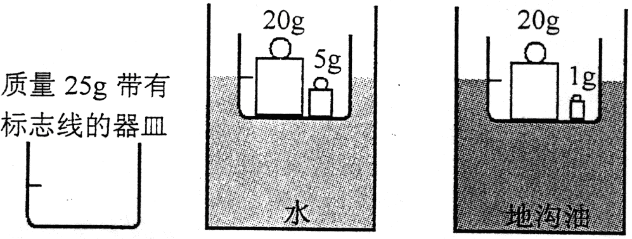 第一模块：浮力问题的思维模型是什么？
图2
烧杯中的重力G杯
请问该同学在“本题关注”时少关注了什么？
今日关注2
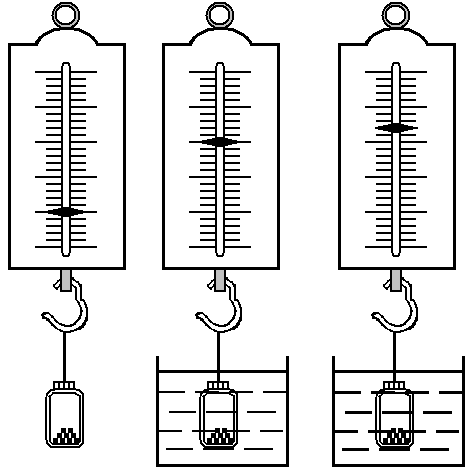 ①
②     如图3
③
N
N
N
0
0
0
0
0
0
1
1
1
1
1
1
2
2
2
2
2
2
3
3
3
3
3
3
4
4
4
4
4
4
5
5
5
5
5
5
酸液
水
第一模块：浮力问题的思维模型是什么？
F拉
1.6  如图3所示，利用弹簧测力计、小瓶测量未知液体密度。
①你关注谁？
②状态如何？
③受力如何？
④运动状态与力的关系，你有什么发现？
小瓶子
G瓶
静止（平衡状态）
受到F浮、弹簧测力计对小瓶子的拉力F拉，G瓶
F浮+F拉=G瓶
V排相等
今日关注3——思维训练1
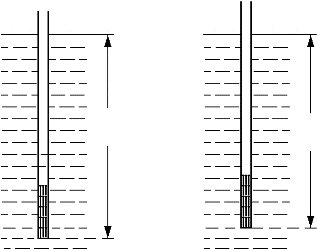 10.4cm
10cm
液体
纯水
（甲）
（乙）
第一模块：浮力问题的思维模型是什么？
1.7  如图4所示，利用吸管、刻度尺测量未知液体密度。
①你关注谁？
②状态如何？
③受力如何？
④运动状态与力的关系，你有什么发现？
吸管
静止（平衡状态）
受到F浮、G吸管
h浸
F浮水=G吸管=F浮液
V排=sh浸
ρ液V排液g
ρ水V排水g
今日关注4——思维训练2
第一模块：浮力问题的思维模型是什么？
1.8  将一个物体放在水中，物体处于什么状态？
信息快递：
今日关注5——思维训练3
第二模块：本质性认识浮力、理解规律？
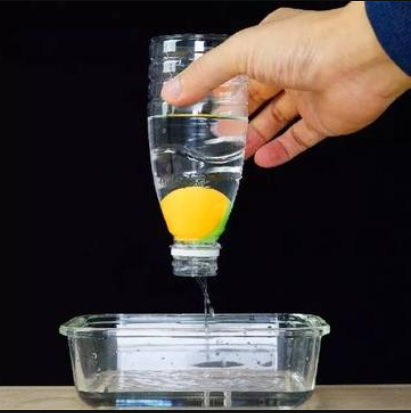 认识浮力的三种解法
2.1  浮力产生的本质是什么？（再试着理论推导一下看看）
F浮=F下－F上=p下s－p上s
     =ρ水gh下s －ρ水gh上s
     = ρ水g(h下－h上)s= ρ水g(sh下－sh上)
     = ρ水g(V下－V上)=ρ水gV排
V上
问题1
V下
第二模块：本质性认识浮力、理解规律？
认识浮力的三种解法
2.2  阿基米德原理的本质是什么？为什么F浮＝G排。
问题1
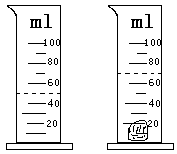 图2
6cm
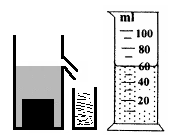 图1
第二模块：本质性认识浮力、理解规律？
边长为10cm的正方体漂浮在水面上
认识浮力的三种解法
2.3  有哪些办法可以求出排开液体的重力？
V排=V溢出
V排=V升=sh升
V排=V浸=sh浸
问题1
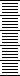 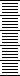 第二模块：本质性认识浮力、理解规律？
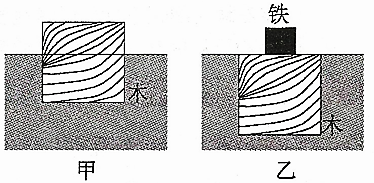 认识浮力的三种解法
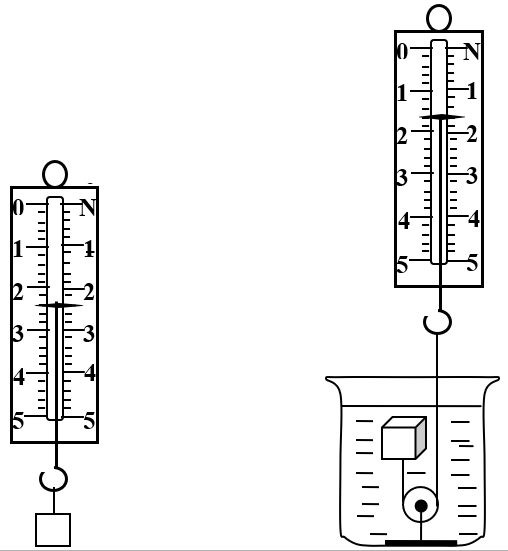 2.4  如何通过受力分析法求出浮力？
F浮=G物
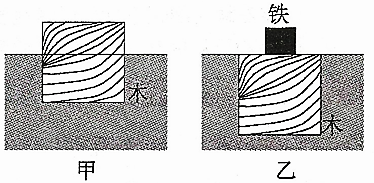 问题1
F浮=G物+F拉
F浮=G总
F浮+F拉=G物
第三模块：如何审题，关注有用信息？
如图所示，观察图中信息，你关注到了哪些信息？可以求出哪些物理量？
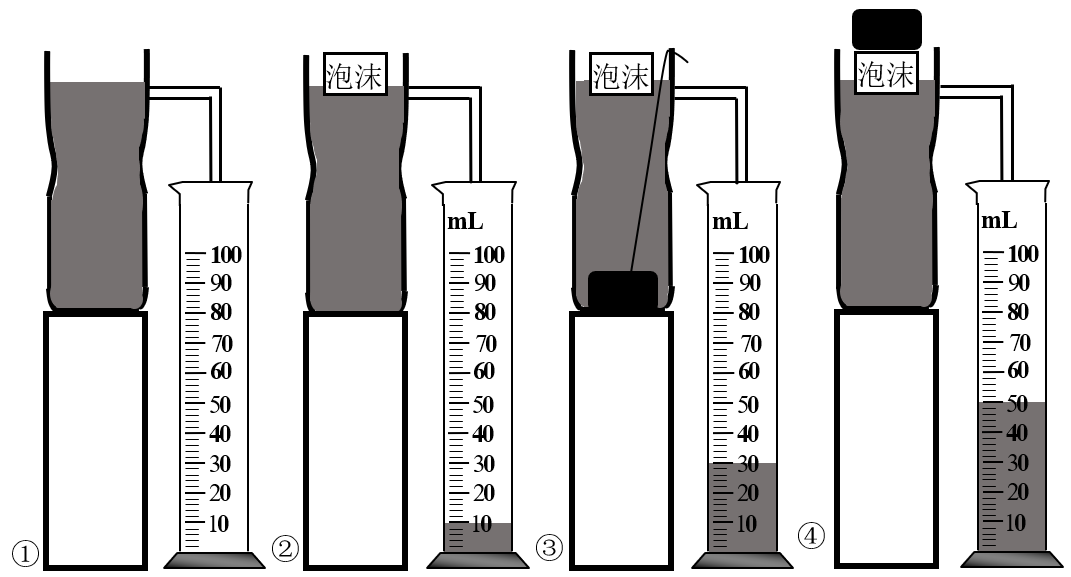 F浮
ρ水、V排
G物、G总
今日关注3.1
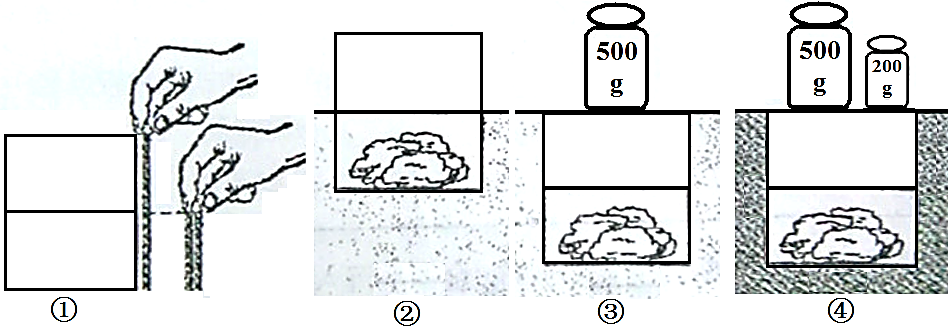 水
水
盐水
第三模块：如何审题，关注有用信息？
如图所示，观察图中信息，你关注到了哪些信息？可以求出哪些物理量？
F浮
ρ水、V排
G物、G总
F浮1=G罐
F浮2=G总1
V排2=2V排1
F浮3=G总2
今日关注3.2
Ρ液V排2g
ρ水V排1g
ρ水V排2g
第三模块：如何审题，关注有用信息？
如图所示，观察图中信息，你关注到了哪些信息？可以求出哪些物理量？
F浮、 ρ海水
ρ水、V排
G总、V浸
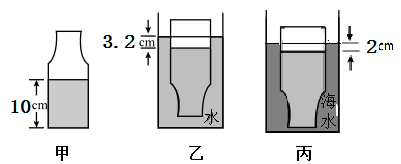 F浮1=G总
F浮2=G总
V水+ V瓶上浸
今日关注3.3
ρ水V排1g
ρ海水V排2g
第三模块：如何审题，关注有用信息？
如图所示，观察图中信息，你关注到了哪些信息？可以求出哪些物理量？
创新小组自制简易“浸没式液体密度计”，过程为：
①将一实心小球悬挂在弹簧测力计下方，示数如图甲所示；
②将小球浸没在水中，弹簧测力计示数如图乙所示；
③将小球浸没在某未知液体中，弹簧测力计示数如图丙所示；已知ρ水＝1×103kg/m3，取10N/kg
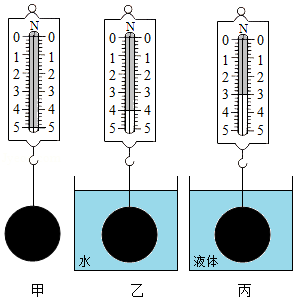 追问：在测量范围内，某待测液体的密度ρ与弹簧测力计示数F的关系式如何推导？判断该“浸没式液体密度计”的刻度值分布是均匀还是不均匀的？
今日关注3.4
课堂小结：浮力问题的思维模型是怎样的？
F浮、G排、m排、ρ液、V排、S、h浸（h升）
G物、G总、F拉、F支、F压
建立电学问题的思维模型
谁——状态——受力——状态与受力关系
思维模型
今日关注
课后作业